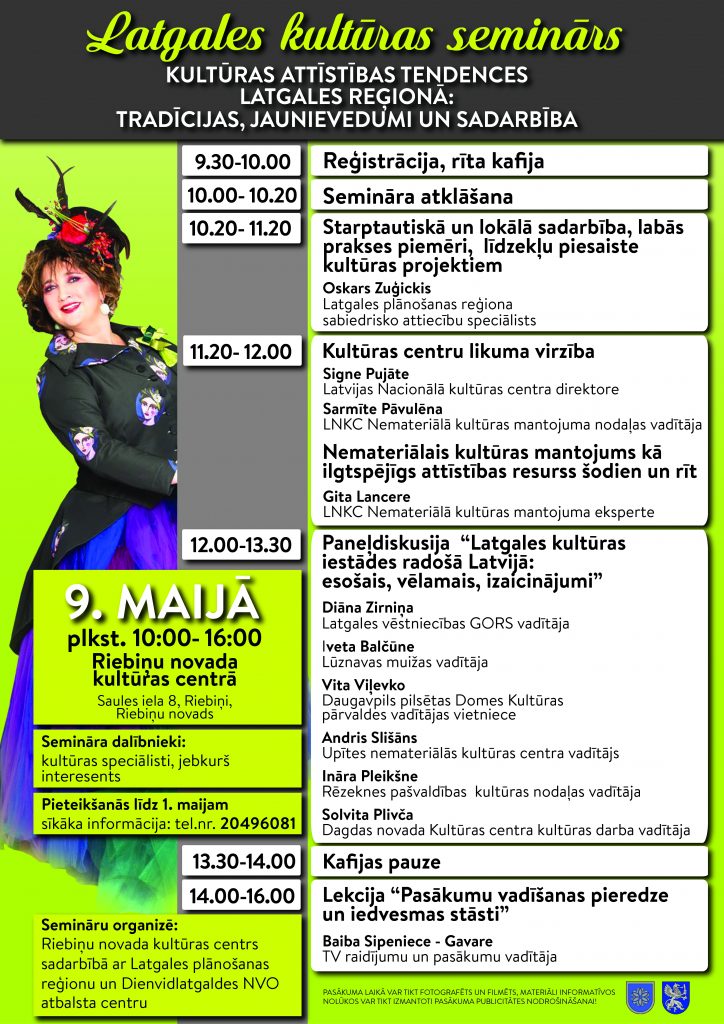 SEMINĀRS
“Kultūras attīstības tendences Latgales reģionā: tradīcijas, jaunievedumi un sadarbība”
2019. gada 9.maijs
Riebiņu kultūras nams
Starptautiskā un lokālā sadarbība, labās prakses piemēri, līdzekļu piesaiste kultūras projektiem
Oskars Zuģickis
Latgales plānošanas reģions
Latgales plānošanas reģiona aktivitātes kultūras laukā
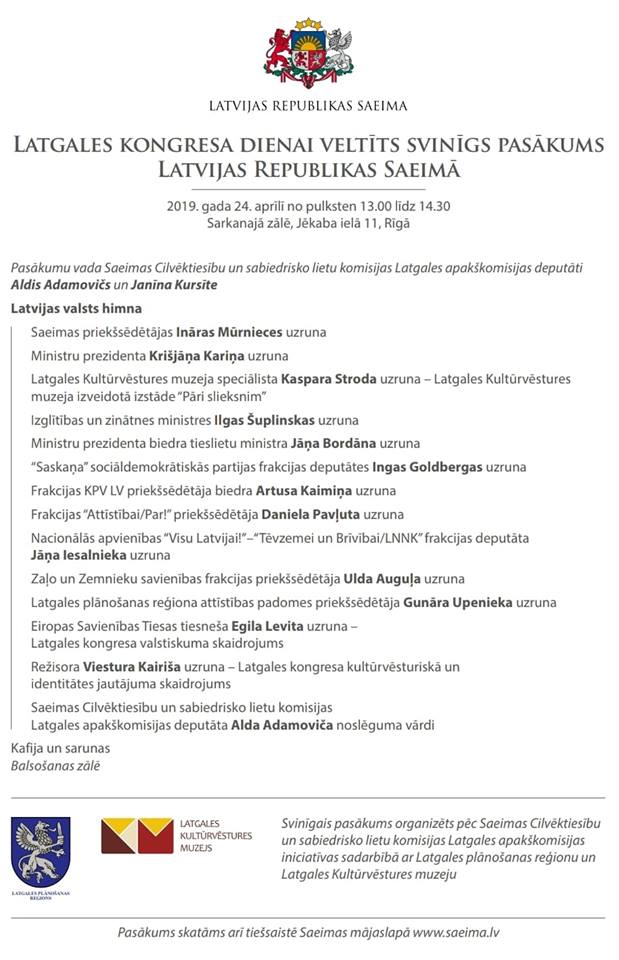 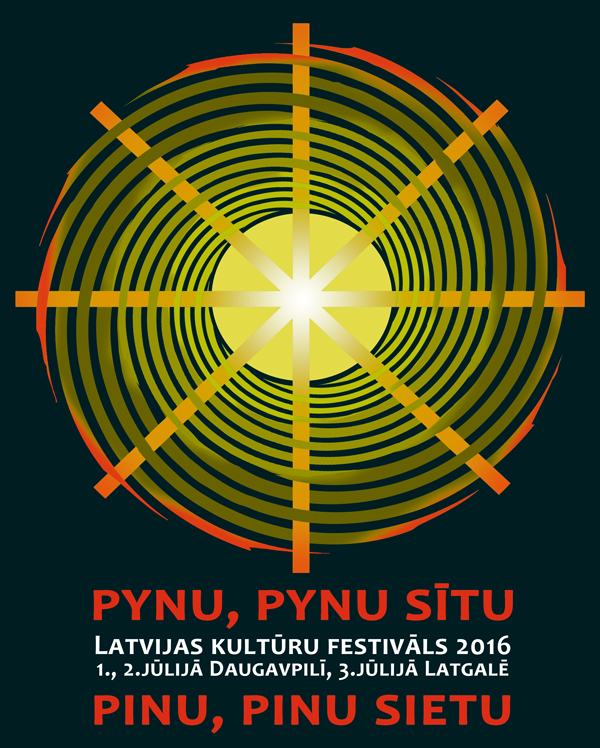 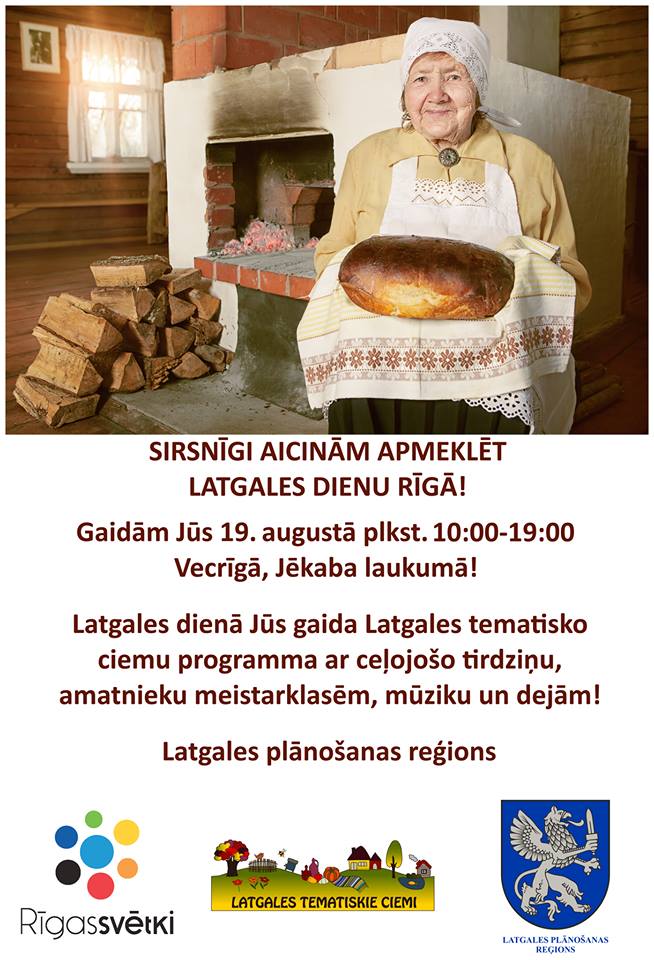 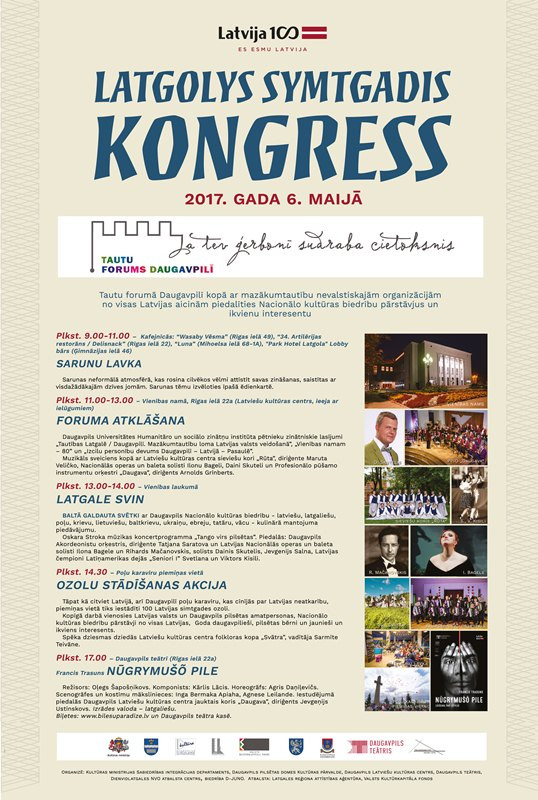 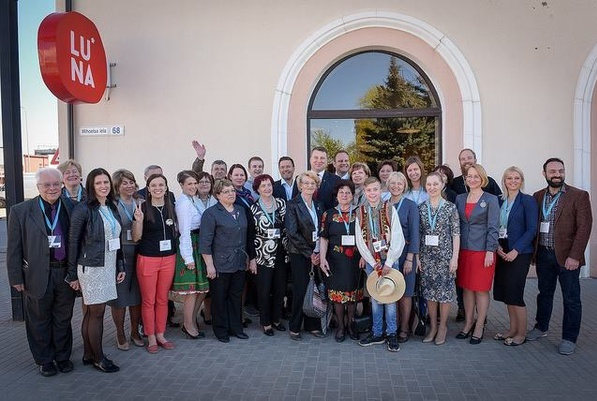 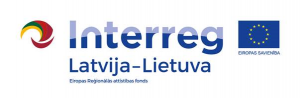 Apmācības Interreg V-A Latvijas – Lietuvas pārrobežu sadarbības programmas 2014. – 2020. gadam projekta “Praktisko apmācību un pasākumu cikls sadarbības veicināšanai starp iestādēm un darbinieku kapacitātes celšanai (Open Leadership)” ietvaros Krāslavā.
Starptautiskas apmācībās – pieredzes apmaiņā kultūras jomā ar Lietuvas pašvaldībām, kas norisināsies 2019. gada 29. aprīlī Latviešu kultūras centrā, Daugavpilī.
KC, KN, SN, TN ...
Latvijā ir 554 kultūras centri un 
119 izpratnes par kultūras centru darbību
Viedokļu krustugunīs
kultūras centriem reģionos ir nozīmīga kultūrpolitiskā misija kā vietai, kas veido vidi, kur rasties kultūrai.
kultūras centru skaistums ir tajā, ka tie var atļauties būt radoši, eksperimentēt un radīt jaunas lietas, nebaidoties no striktiem rāmjiem
Vissvarīgākais ir, vai pašvaldībai vajag kultūru, un, vai tā ir gatava maksāt par to, lai cilvēkiem būtu tai piekļuve
svarīga ir pašvaldības izpratne par atbalstu kultūras procesiem
darbinieku profesionālās meistarības pilnveide
visa “sāls” ir personībās, kas vada kultūras dzīvi konkrētajā vietā
reizēm tajos notiek vienkārša kultūras funkcijas atstrādāšana, kas degradē tās jēgu.
kultūras centru un to sniegto pakalpojumu kvalitātes veicināšana
Novadu reformas mākoņi virs kultūras
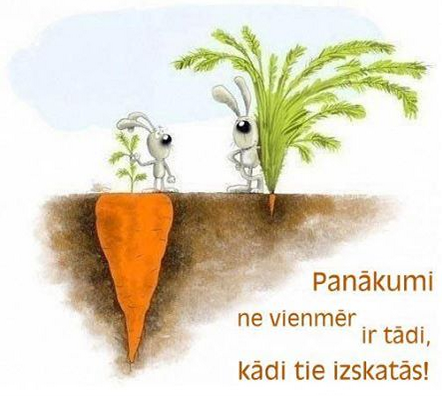 Kultūras centri ir kultūras nozares joma, kurai nav pilnvērtīga regulējuma, un nav skaidrs, pēc kādiem kritērijiem noteikt, vai kultūras centrs darbojas labi vai slikti.
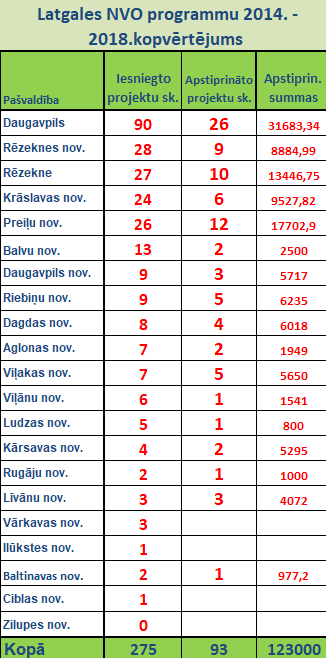 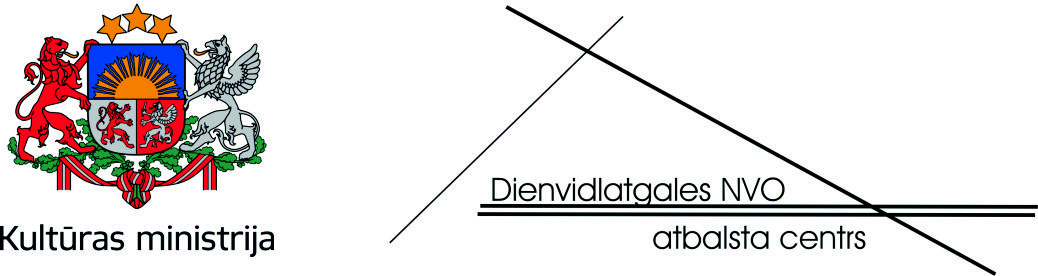 Latgales kultūras programmai pieteikto un atbalstīto projektu skaits no 2005. - 2018. gadam
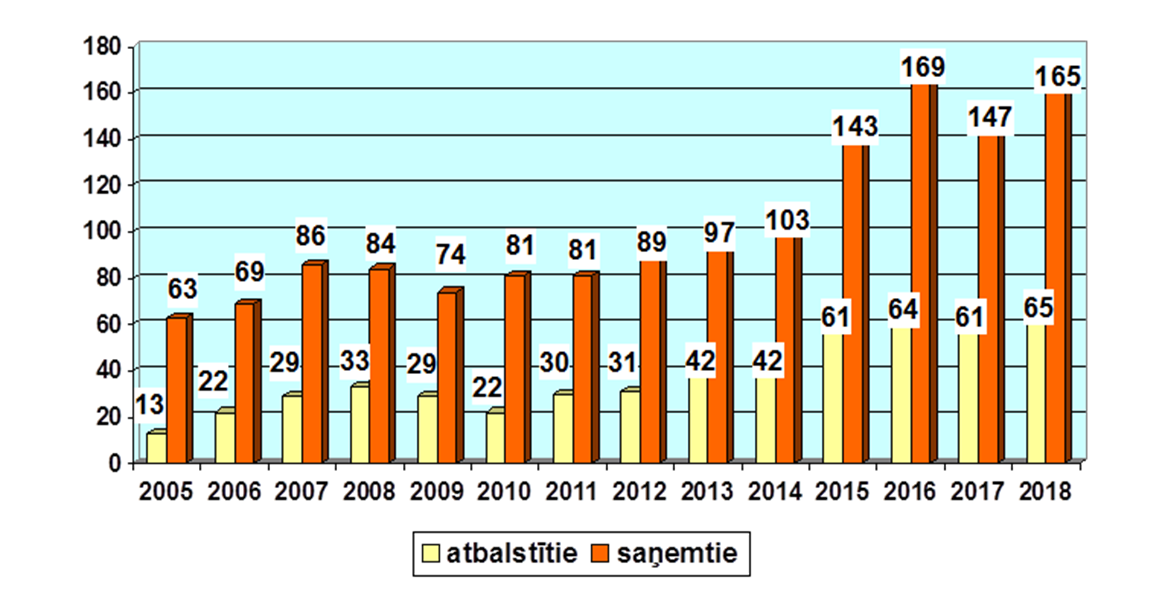 Latgales kultūras programmas ietvaros piešķirtais finansējums un projektu pieteicēju pieprasītais finansējums no 2005.-2018.gadam, EUR                        (no 2005.g. – 2013.g., lati)
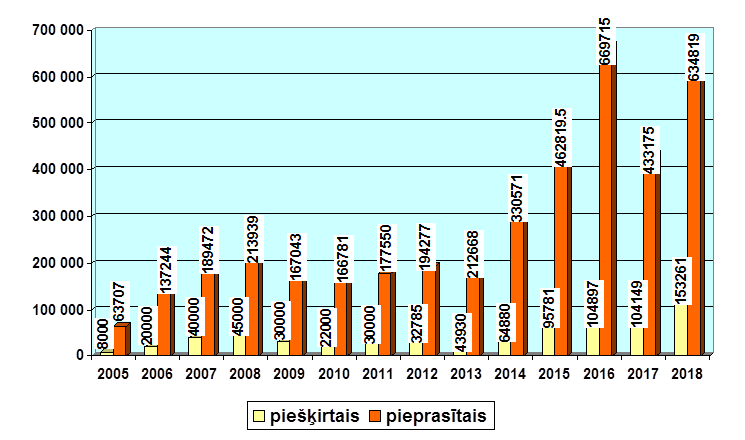 LATGALES KULTŪRAS PROGRAMMAS ATBALSTĪTO PROJEKTU SKAITS SADALĪJUMĀ PA NOVADIEM 2005.-2018. GADĀ
LATGALES KULTŪRAS PROGRAMMAS ATBALSTĪTO PROJEKTU FINANSĒJUMA APJOMS SADALĪJUMĀ PA NOVADIEM  2005.-2018. GADĀ, EUR
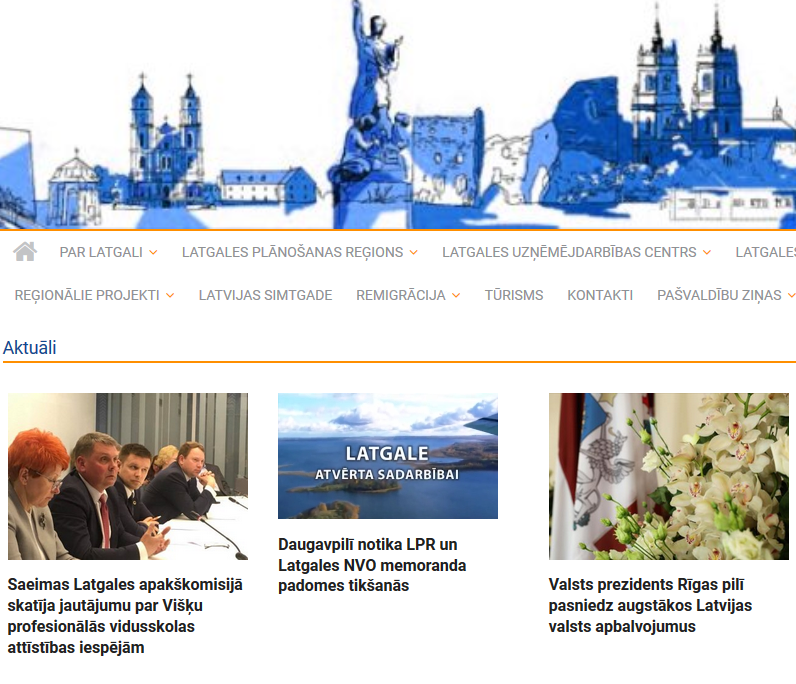 www.lpr.gov.lvSadarbība
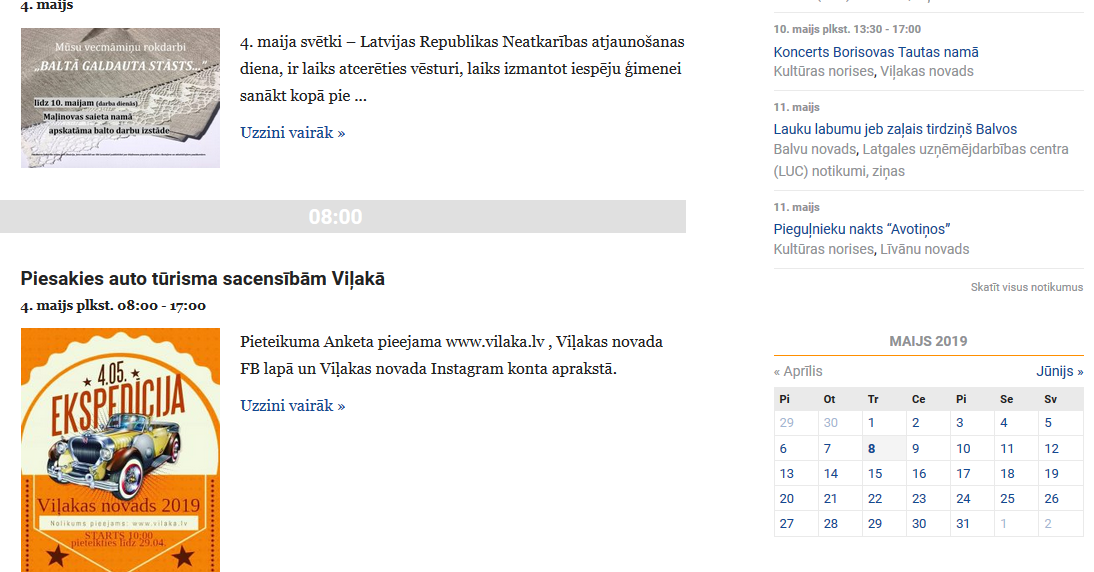 Latgales pašvaldību ziņu skaits www.lpr.gov.lv
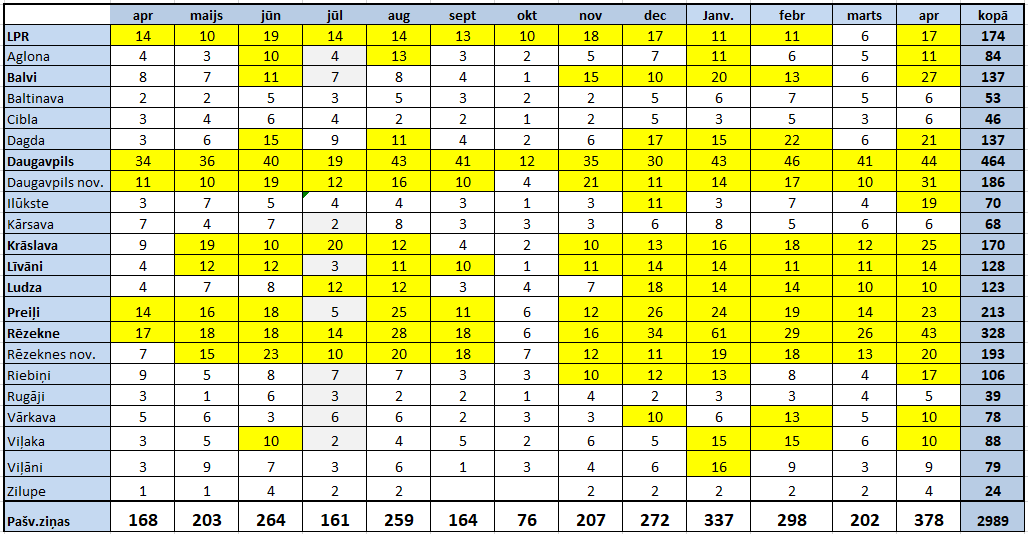 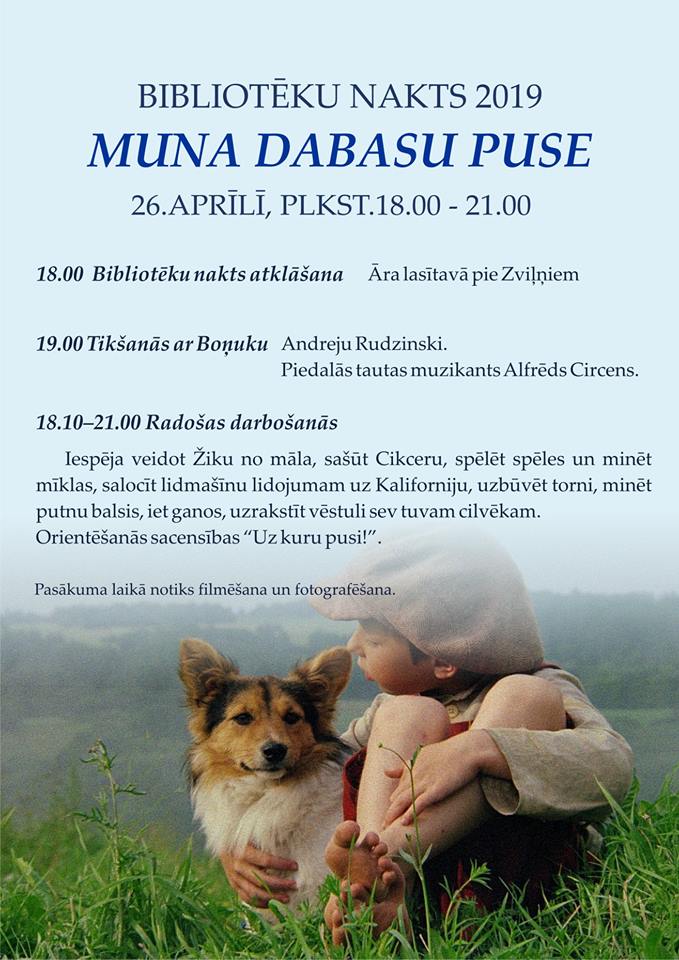 Tiekamies mūsu kultūras namā
Kultūras nama vadītāja...
Latgales labās prakses piemēri
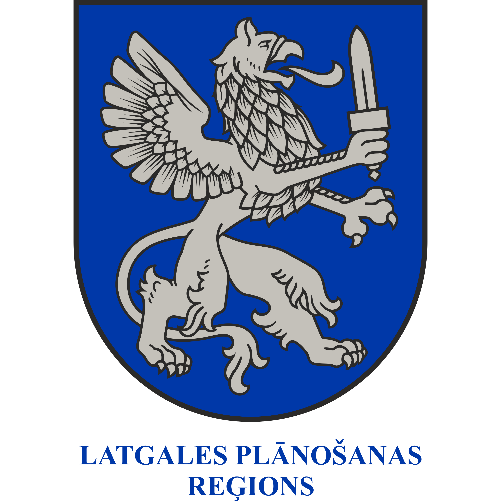 Pēdējo gadu laikā, līdzīgi kā daudzviet Latvijā, arī Latgalē ir novērojama būtiska sabiedrības aktivizēšanās sakarā ar pilsētvides pārmaiņām, ko veicinājušas vairākas, ar kultūras nozari un pilsētvides attīstību saistītas, iniciatīvas un notikumi.
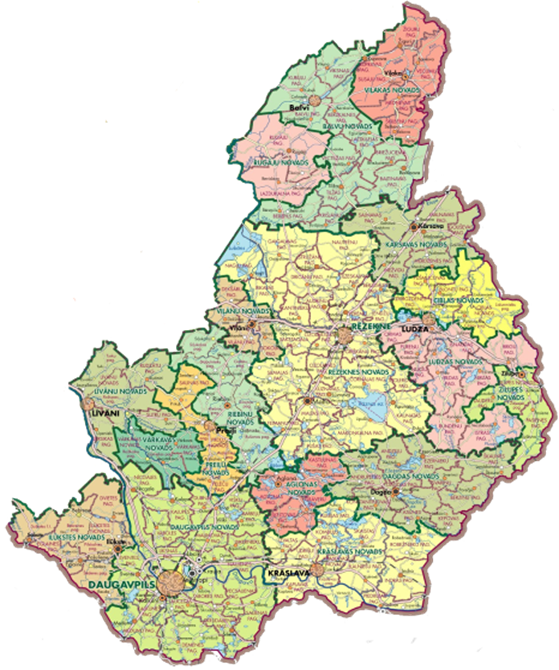 Masu kultūra
Elitārā kultūra
Ar jēdzienu “elitārs” bieži apzīmē cēlāko, estētiski un intelektuāli apdāvinātāko, darbīgāko un izglītotāko un produktīvāko sabiedrības daļu.
Masu kultūra ir kultūra, kas saistīta ar masveida produkciju un ir domāta plašam jeb masveida patēriņam.
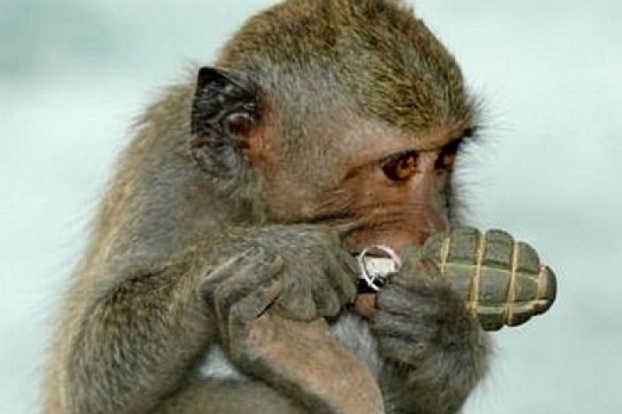 Stratēģiski plānotas, ar pilsētas vidi un sabiedrības procesiem saistītas, kultūras aktivitātes izraisa ne tikai vizuālas izmaiņas pilsētas ainavā, bet maina arī sabiedrības attieksmi pret publisko telpu un sevi tajā.
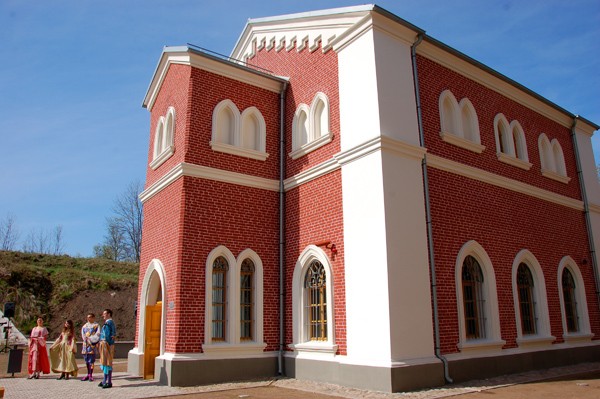 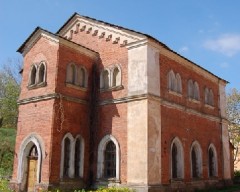 2013.gada pavasaris...
Sākot no 2013. gada pavasara, kad 
Latgalē durvis vēra divas kultūrā balstītas iniciatīvas 
ar savu darbību sāka aktīvāk ietekmēt reģiona attīstības virzību daudzveidīgākas dzīves telpas virzienā, ieviešot dažādus pašu izveidotus un ārpasaulē apgūtus jauninājumus.
Daugavpils Marka Rotko mākslas centrs
(atvērts 2013.gada 24.aprīlī)
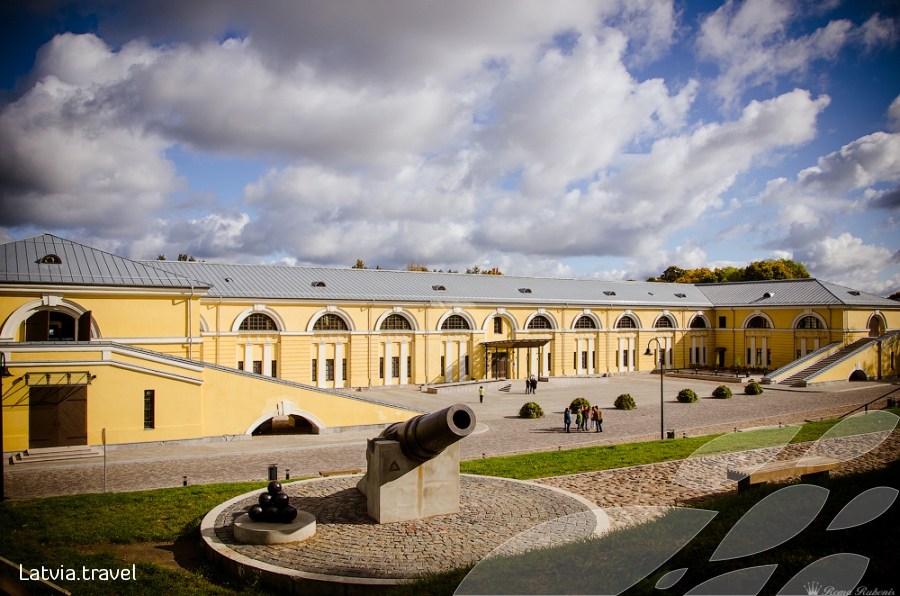 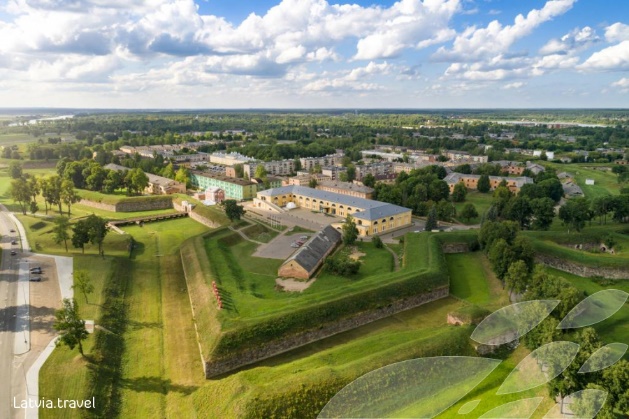 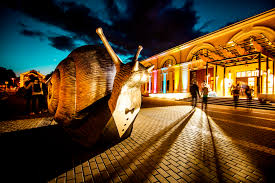 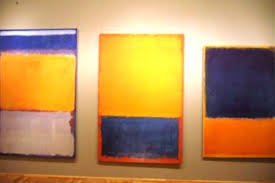 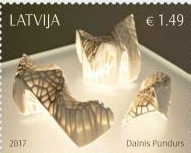 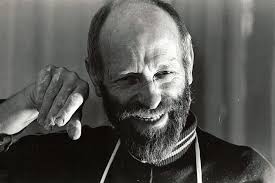 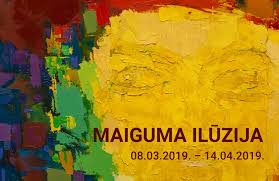 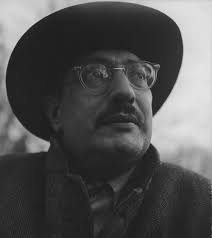 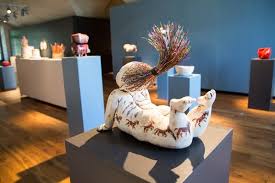 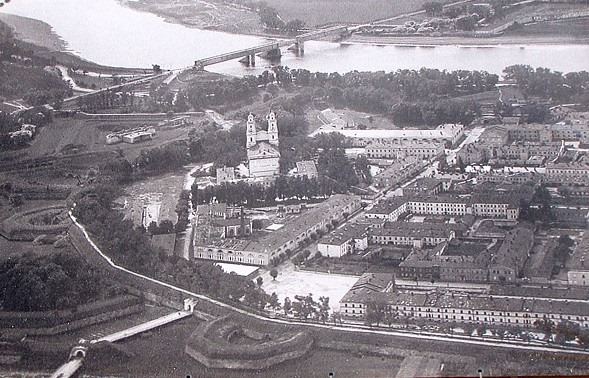 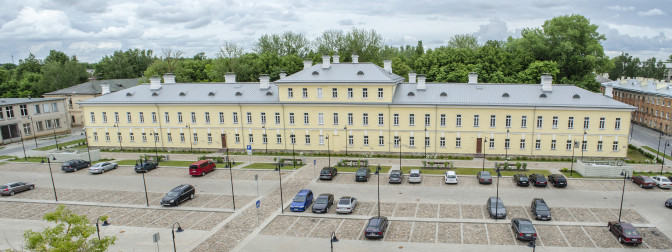 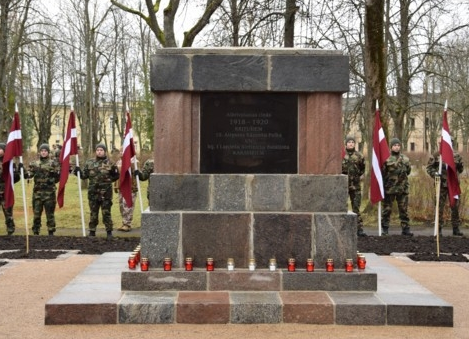 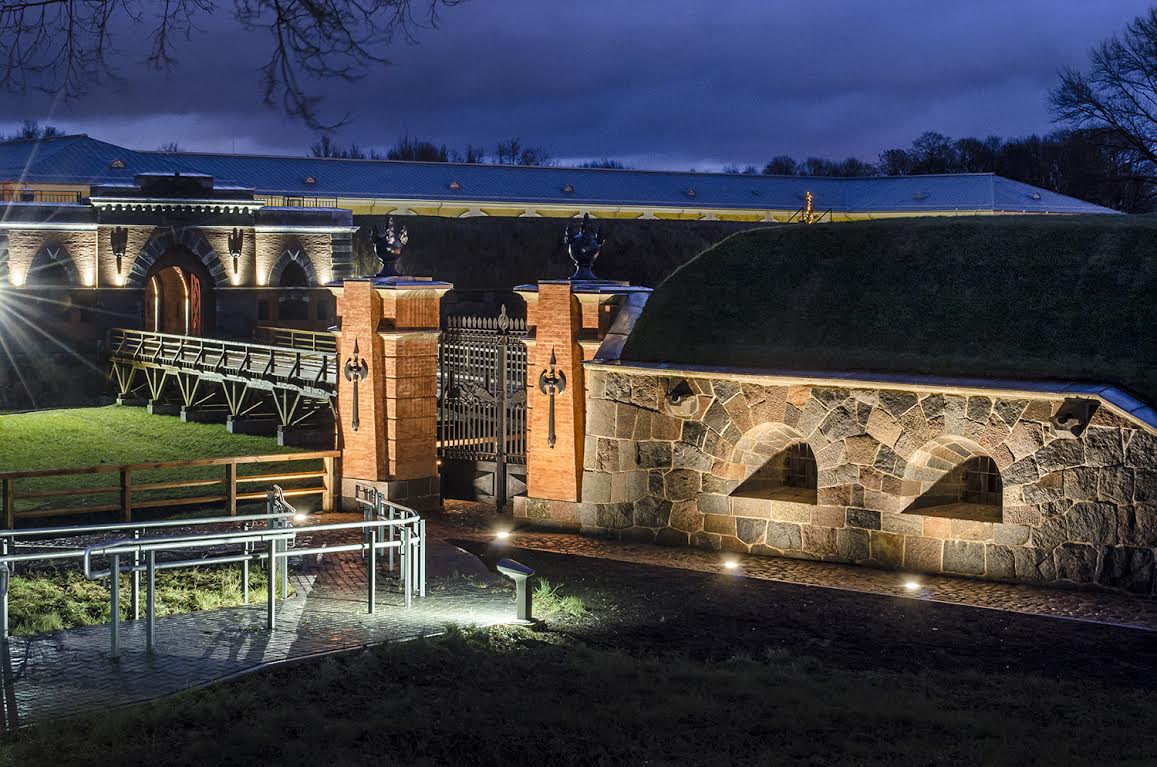 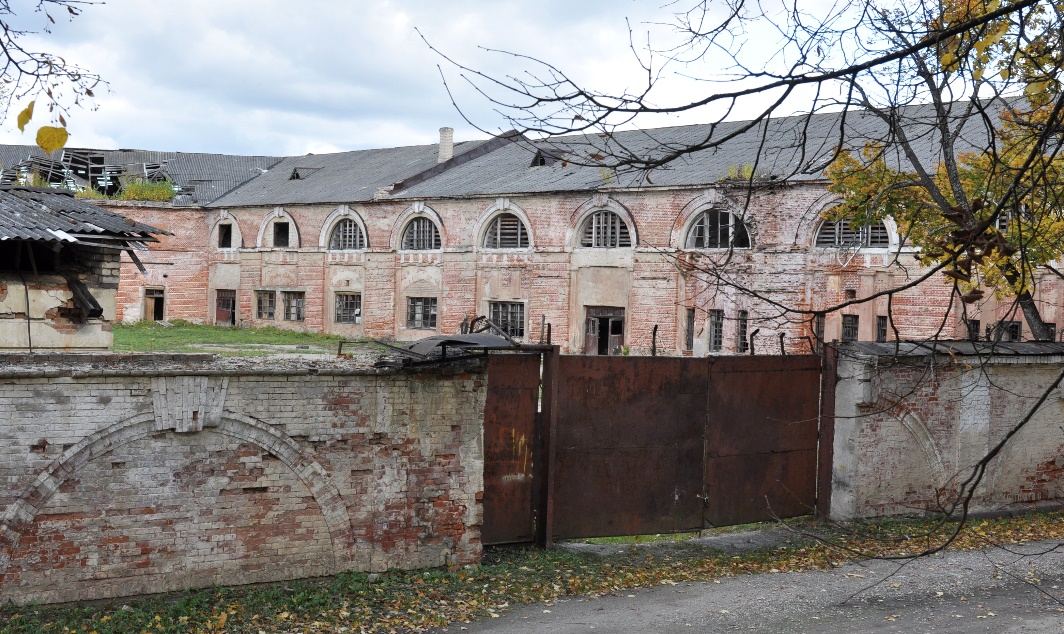 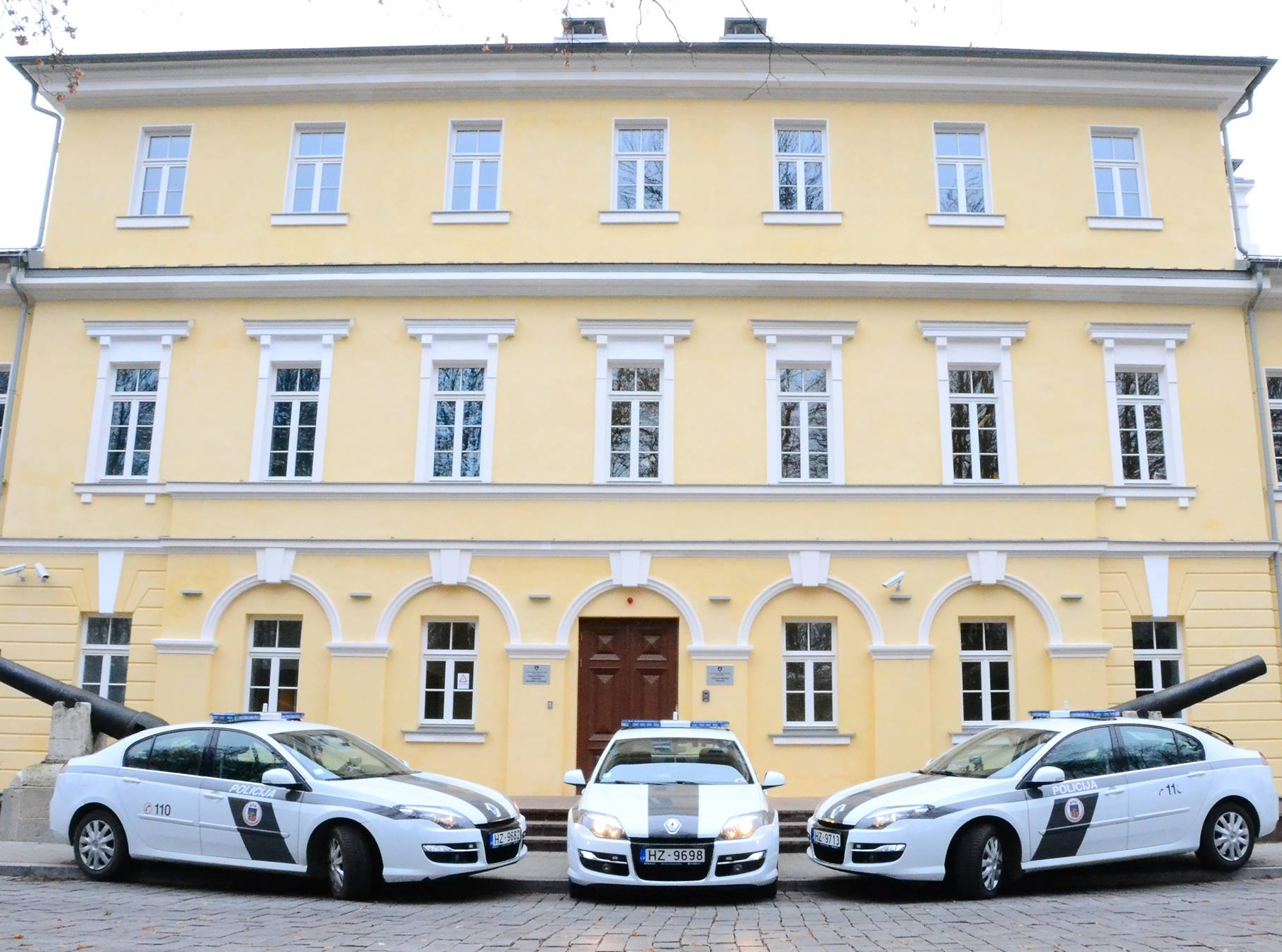 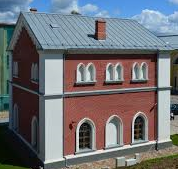 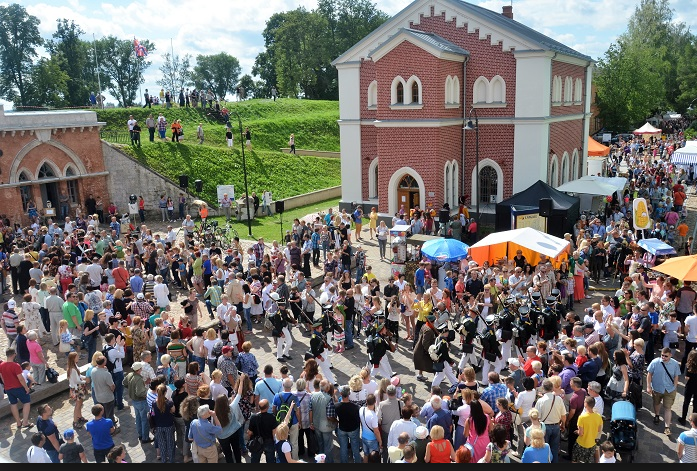 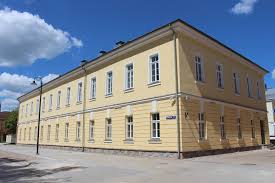 Kultūrvieta
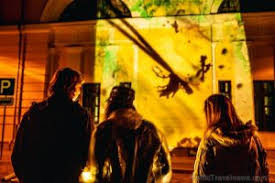 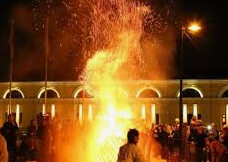 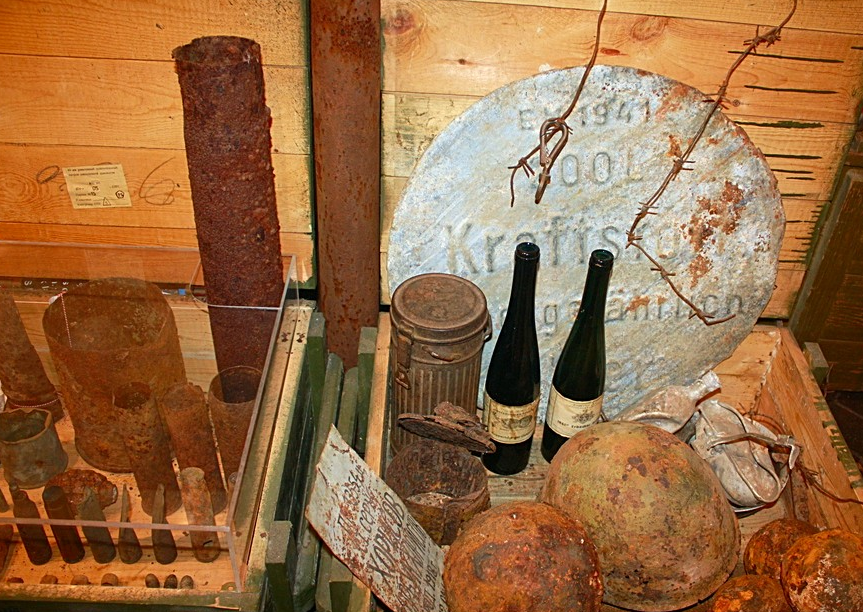 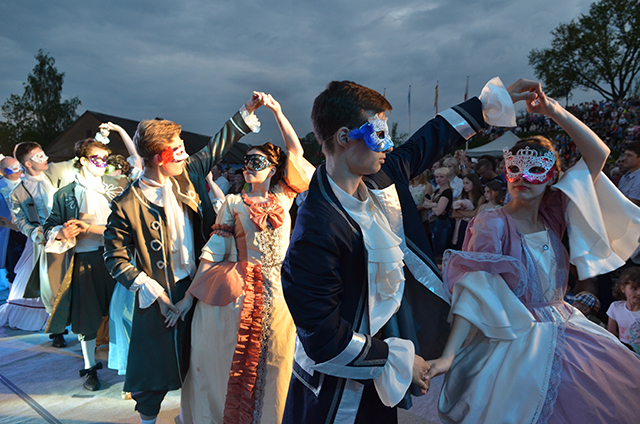 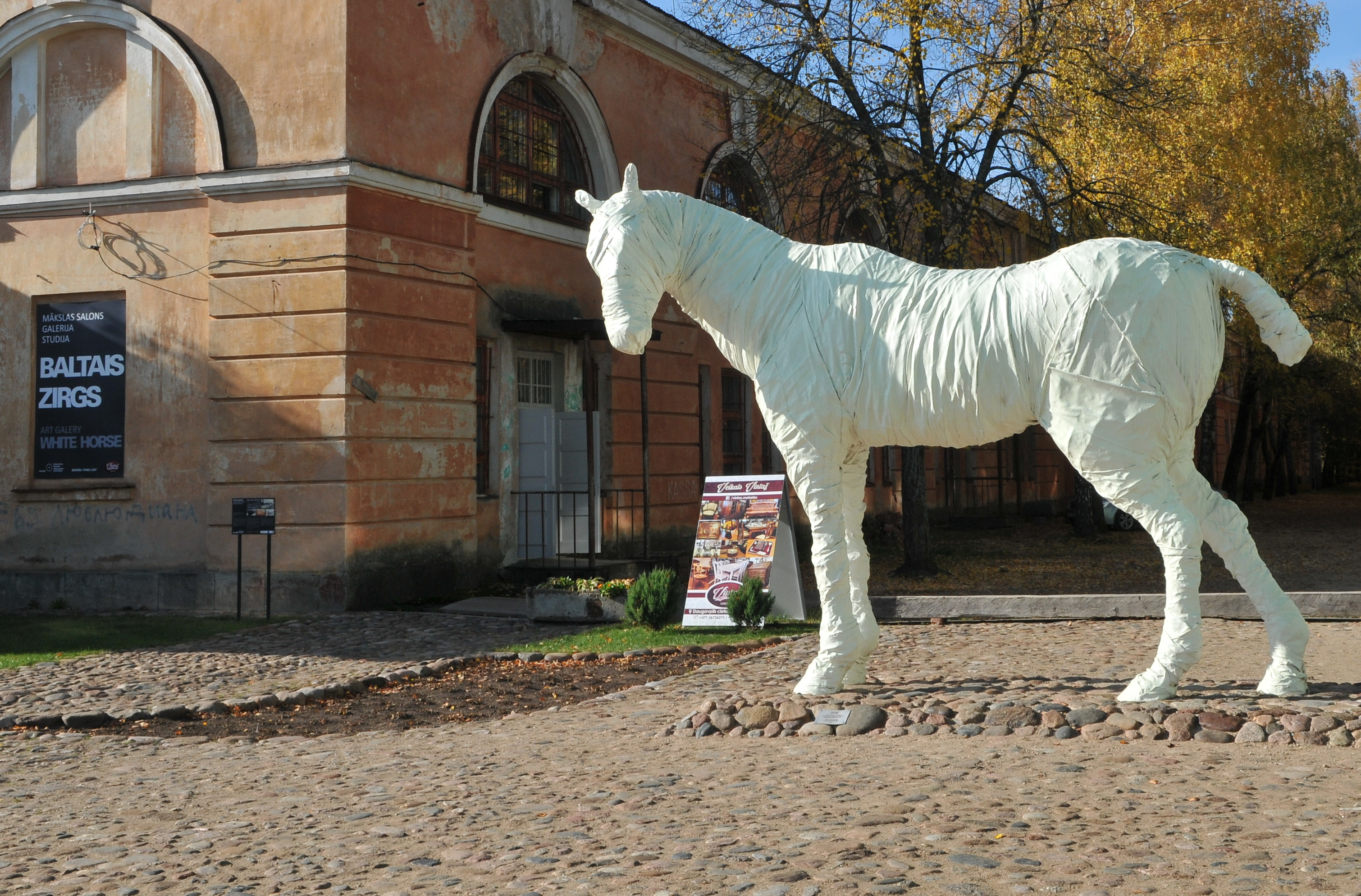 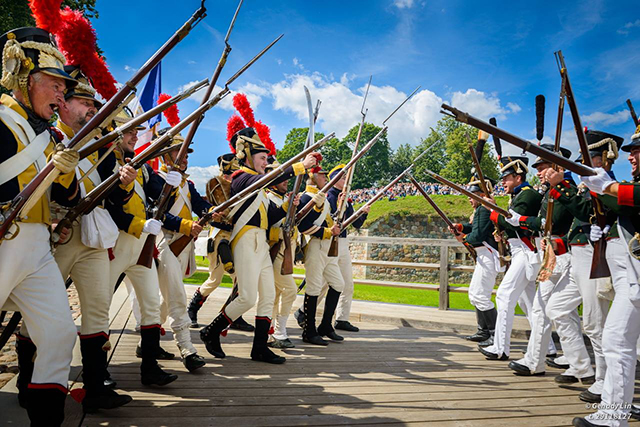 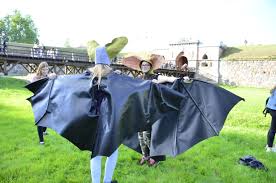 Latgales vēstniecība GORS
Austrumlatvijas reģionālais daudzfunkcionālais centrs, atvērts 19.maijā
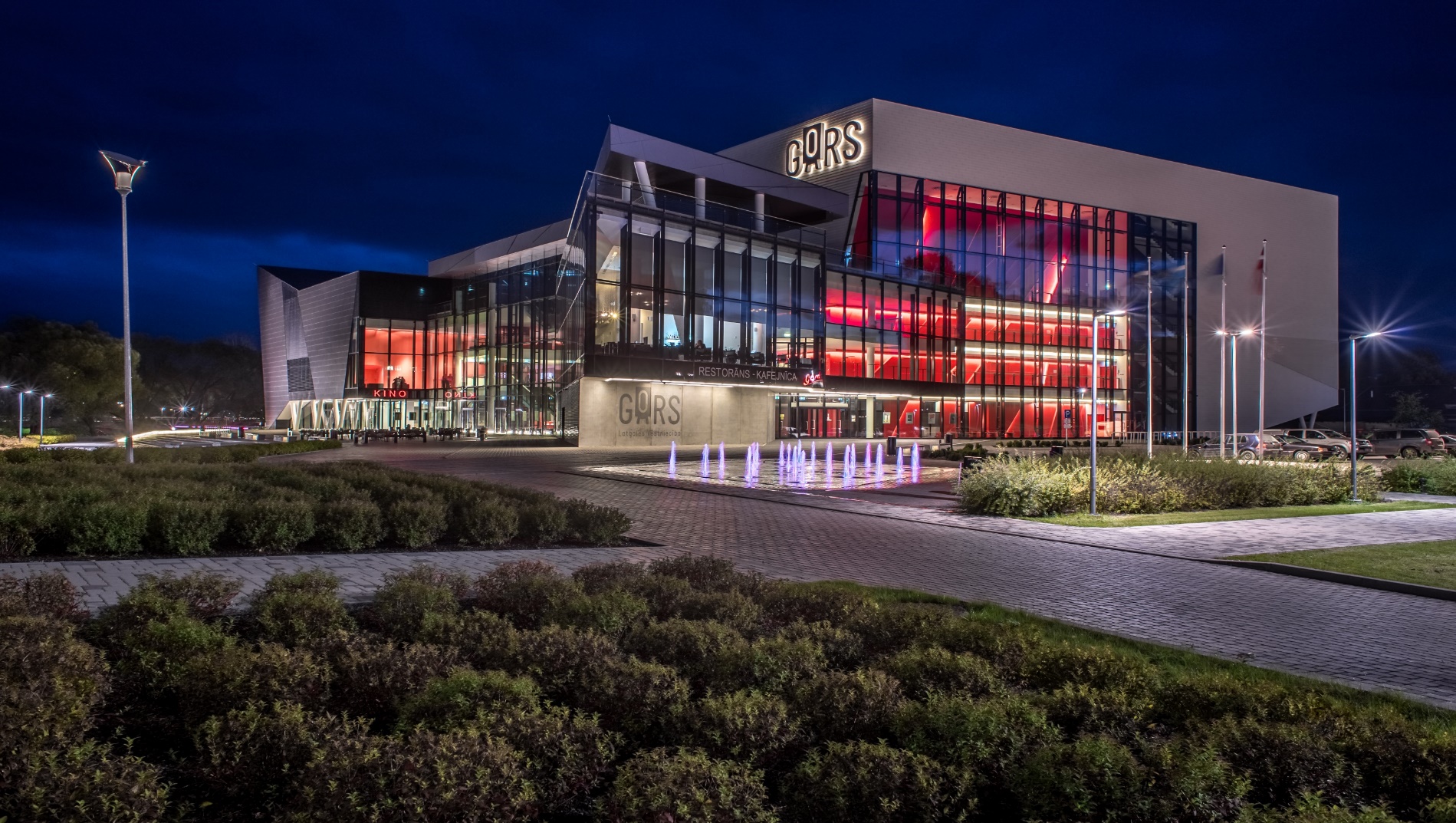 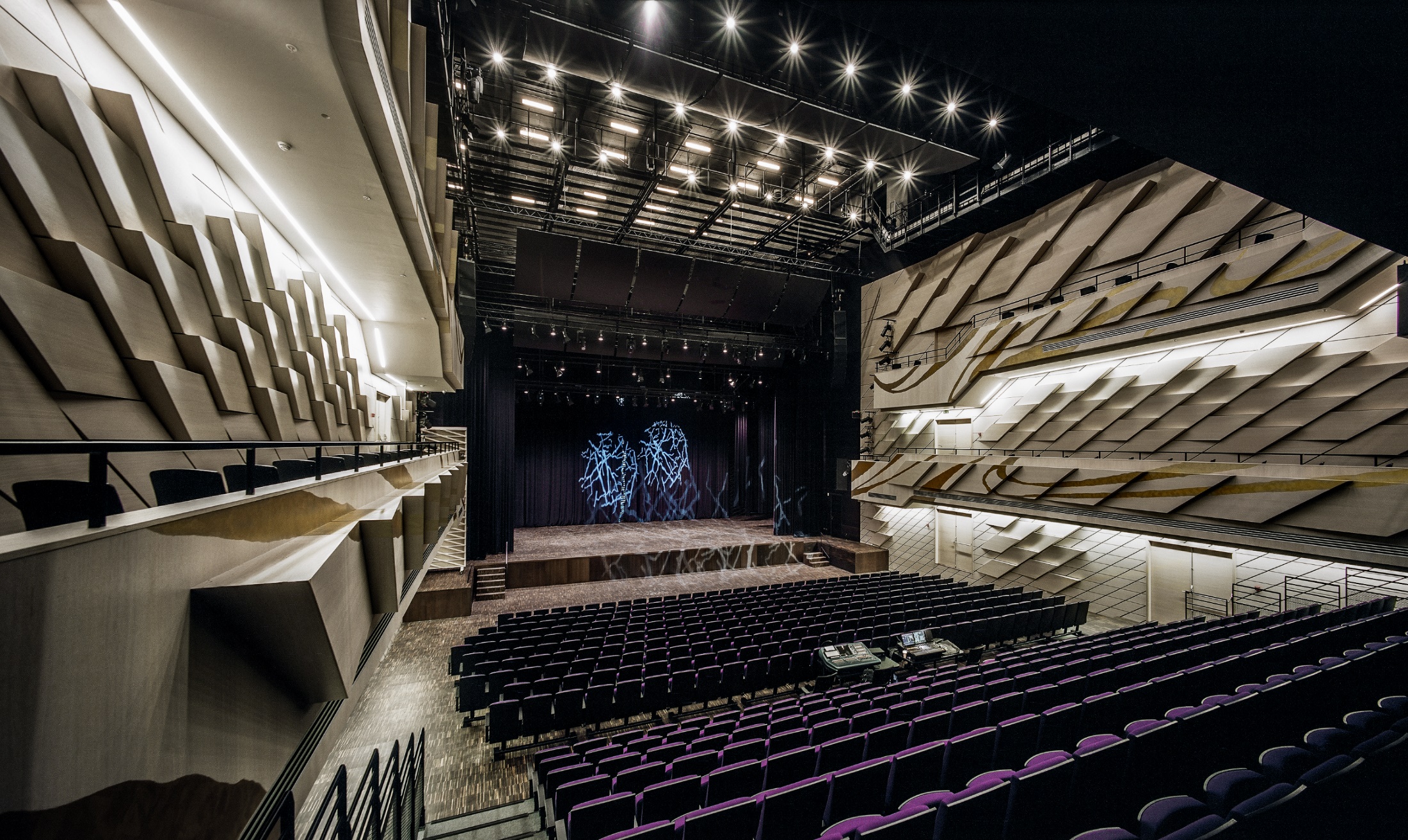 Kas uz turieni ies?!
GORA apmeklētāju dinamika
GORA pasākumu dinamika
Auditorija pēc biļešu iegādes vietas
IETEKME
TŪRISMS: jauns Latgales zīmols, naktsmītnes, ēdināšana, tūrisma uzņēmējdarbība.
20-25 % ārvalstu tūristi, pilsētas tūristu apmeklējums +123%. (2013. g.)
EKONOMIKA: nodarbinātība, uzņēmējdarbība, pievienotā vērtība, IKP utt.
2,145 milj. EUR pievienotā vērtība, ietekme un IKP 1,190 milj. EUR. (2015. g.) *provizoriskie dati
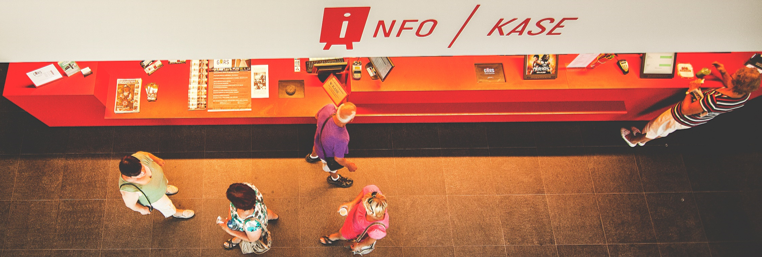 SIA iepirkto preču un pakalpojumu apjoma sadalījums 2015.g. (EUR)
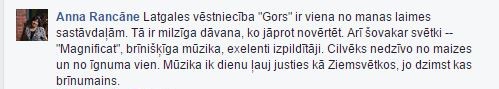 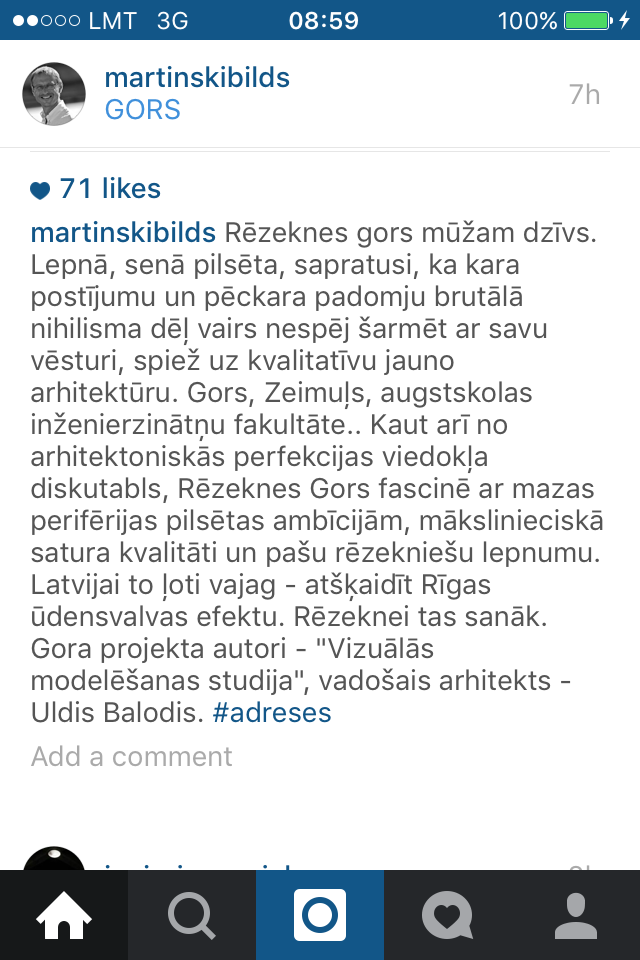 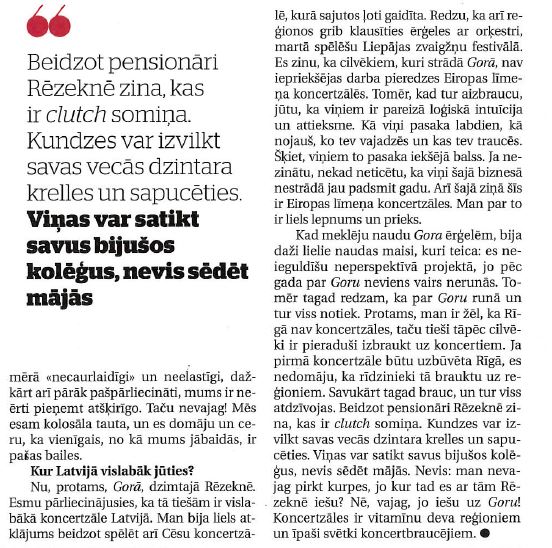 Lūznavas muižas, kā nozīmīgas kultūrvietas aizsākumu simboliski var saukt 2015. gada aprīli, kad pēc renovācijas tika atklāta atjaunotā kungu māja
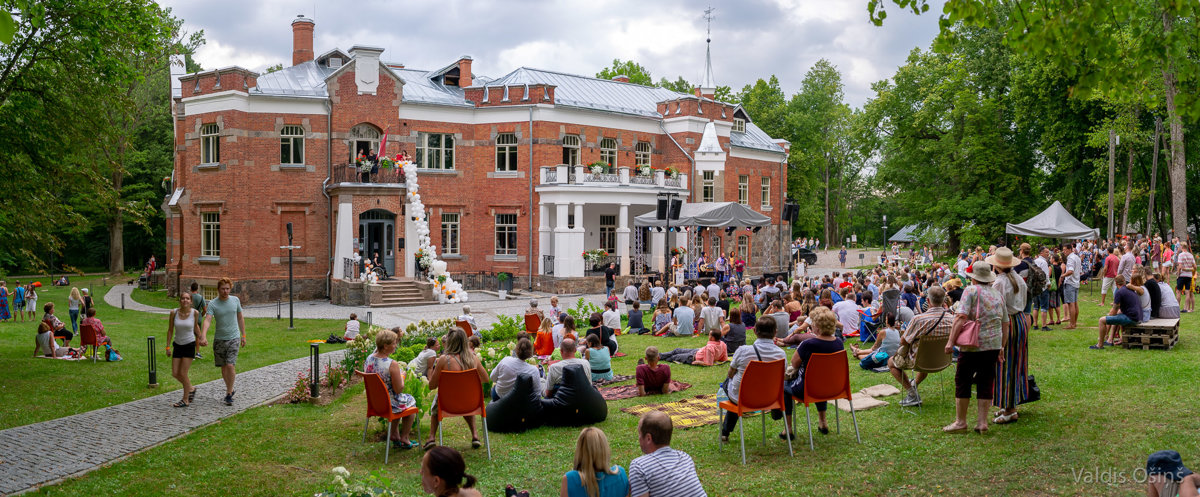 Lūznavas muižā atklāta jauna notikumu vieta - “Kulturys škiuņs” (25.04.2018.)
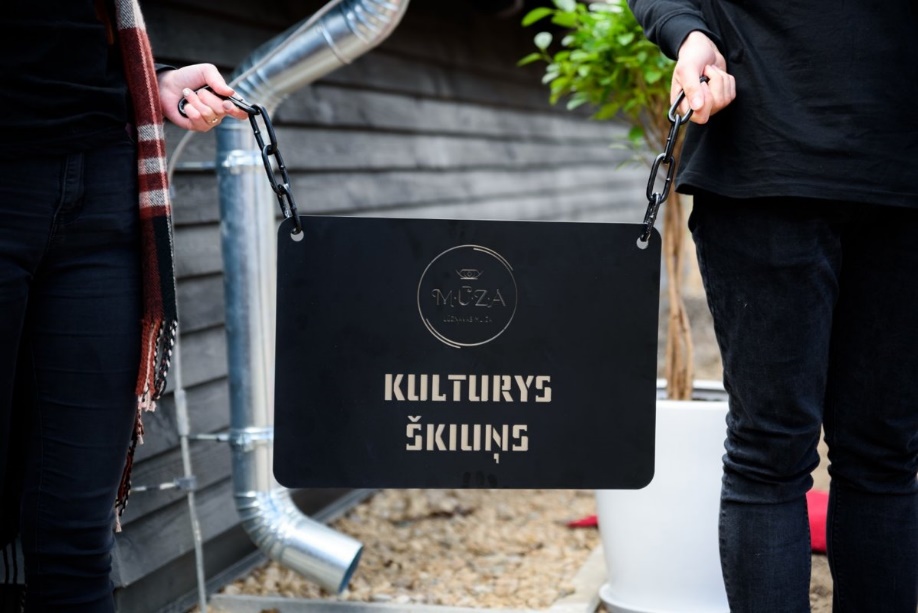 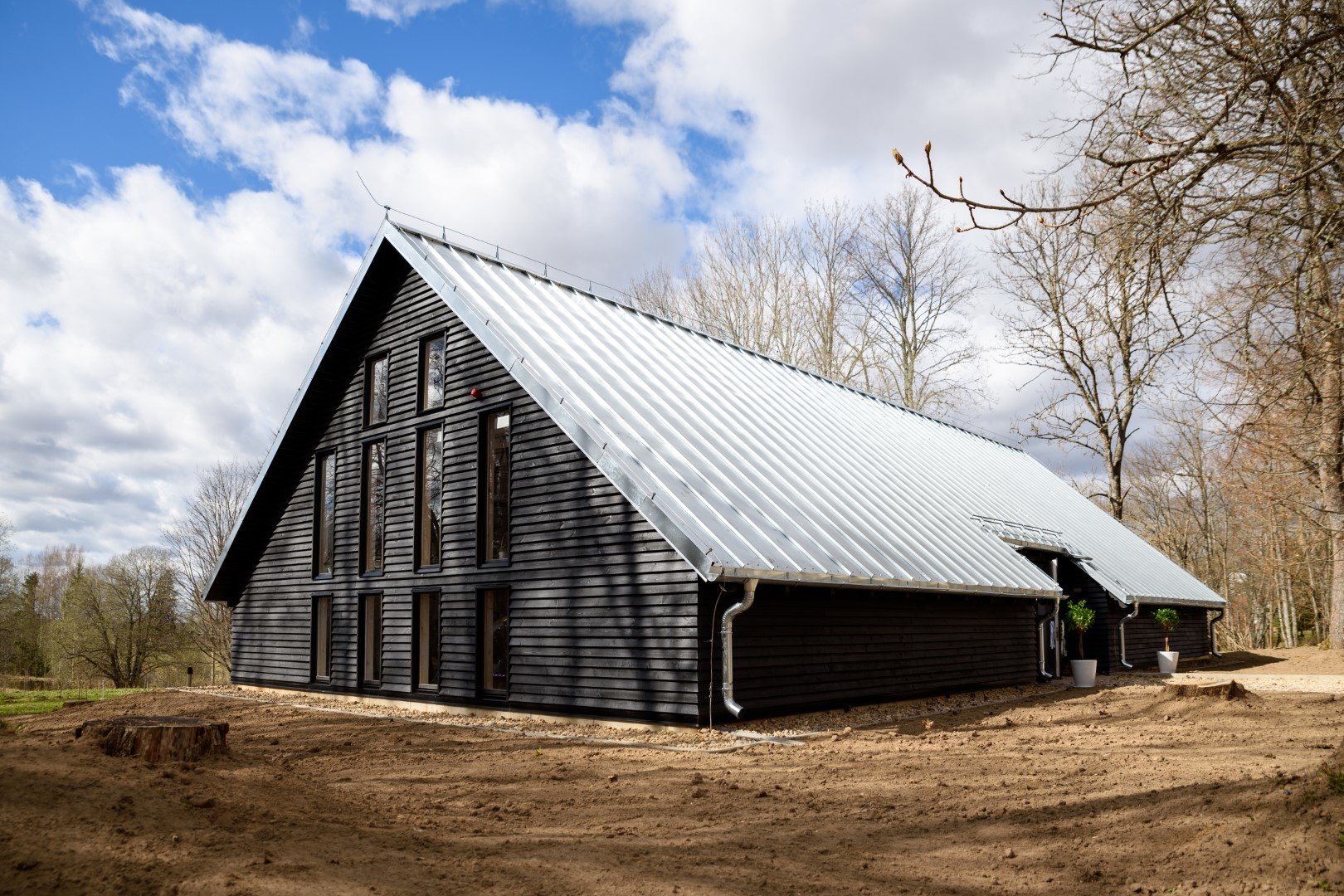 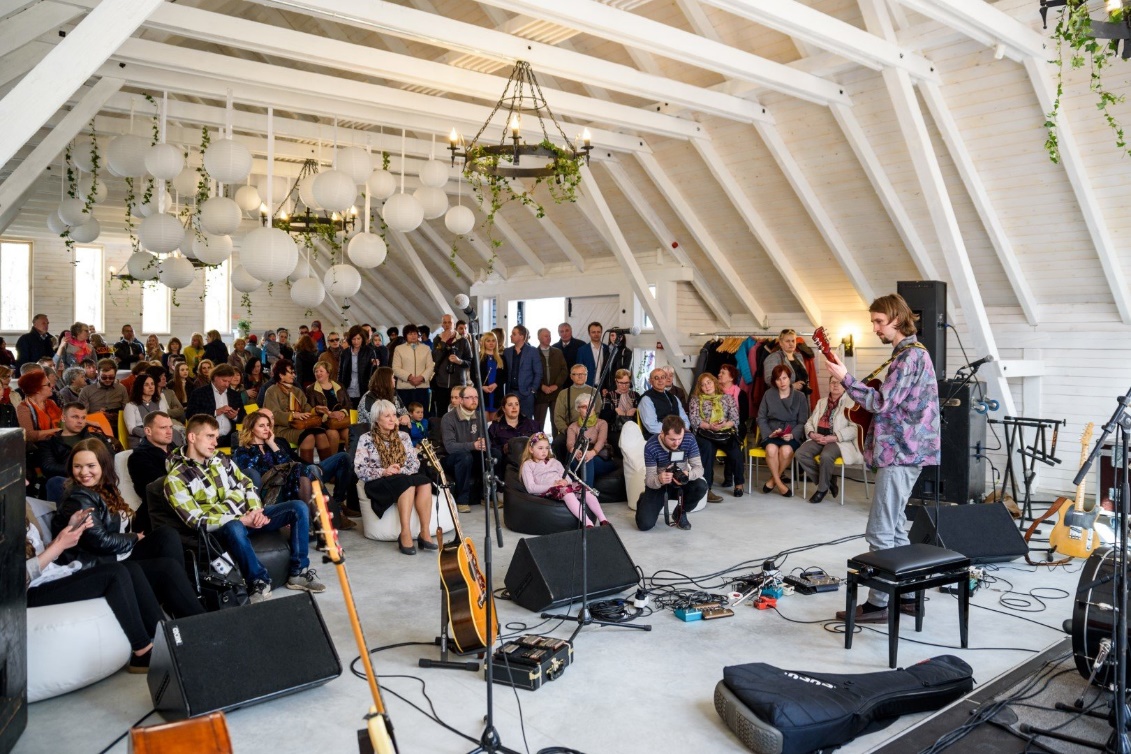 Finanšu iespējas kultūras 
nozarē
Eiropas Savienības strukturālo un investīciju fondu mērķis „Eiropas teritoriālā sadarbība” 2014.-2020.gadam
Trešais projektu pieteikumu konkurss Latvijas, Lietuvas un Baltkrievijas pārrobežu sadarbības programmas Eiropas kaimiņattiecību instrumenta ietvaros 2014.–2020. gadam. Pieteikumu iesniegšanas termiņš ir 2019. gada 30. maijs.
 
Programmas mērķis ir stiprināt attiecības, paaugstināt kapacitāti un dalīties pieredzē starp cilvēkiem un organizācijām no Latvijas, Lietuvas un Baltkrievijas, īstenojot kopīgus projektus ar mērķi paaugstināt vispārējo dzīves kvalitāti pierobežas reģionos.
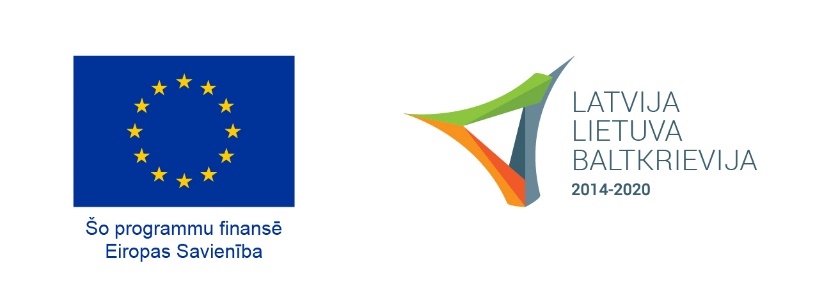 Trešajā projektu pieteikumu konkursā ir sagaidāmi pieteikumi, kas atbilst šādiem tematiskajiem mērķiem un prioritātēm:
 
Sociālās iekļaušanas veicināšana un cīņa pret nabadzību:
1.1. pieejas sabiedriskajiem pakalpojumiem uzlabošana mazaizsargātajām sociālajām grupām;
 
1.2. nodarbinātības stimulēšana, veicinot uzņēmējdarbību un inovācijas*.
 
Atbalsts labai vietējai un reģionālajai pārvaldei:
2.1. vietējo un reģionālo institūciju kapacitātes paaugstināšana kopīgu problēmu risināšanai;
 
2.2. sabiedrības stiprināšana.
 
Vietējās kultūras veicināšana un vēsturiskā mantojuma saglabāšana:
3.1. kultūras un vēstures mantojuma un tradicionālo prasmju veicināšana un saglabāšana.
 
Vairāk informācijas: http://www.eni-cbc.eu/llb/lv/
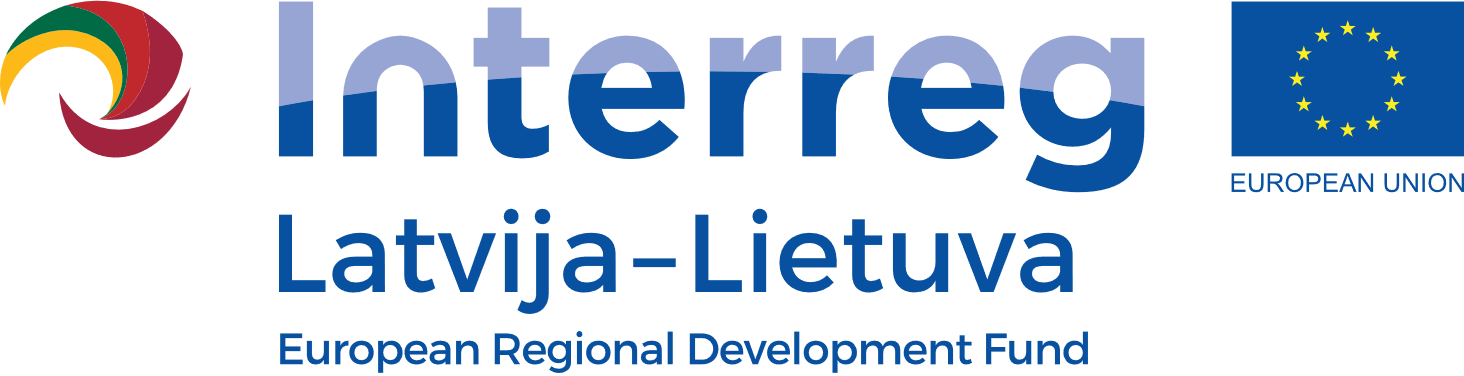 Trešais projektu pieteikumu konkurss Latvijas un Lietuvas pārrobežu sadarbības programmas ietvaros būs atvērts līdz 2019.gada jūlijam.  Programmas mērķis ir sekmēt Programmas reģionu ilgtspējīgu sociālekonomisko attīstību, palīdzot tos padarīt konkurētspējīgākus un pievilcīgākus dzīvošanai, uzņēmējdarbībai un tūrismam.
Trešajā projektu pieteikumu konkursā tiks gaidīti pieteikumi, kas atbilst šādiem tematiskajiem mērķiem un prioritātēm:
Sadarbība ilgtspējīgas un tīras vides saglabāšanai
Programmas teritorijas apmeklētāju skaita palielināšana, uzlabojot un attīstot kultūras un dabas mantojuma objektus, pakalpojumus un produktus;
 
Palielināt vides resursu pārvaldības integrāciju un efektivitāti;
 
Sociālā iekļaušana kā priekšnosacījums teritorijas attīstībai
3.1. Uzlabot sociālo pakalpojumu pieejamību un efektivitāti;
 
3.2. Uzlabot dzīves apstākļus trūcīgajās kopienās un teritorijās;
 
Dzīves kvalitātes uzlabošana, izmantojot ar efektīvus publiskos pakalpojumus un pārvaldību
4.1. Uzlabot sabiedrisko pakalpojumu efektivitāti, stiprinot kapacitāti un sadarbību starp iestādēm
www.km.gov.lv/lv
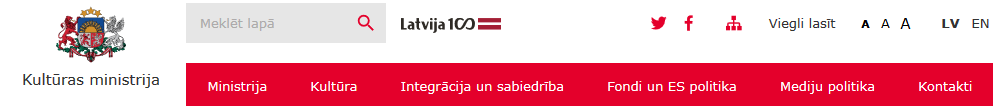 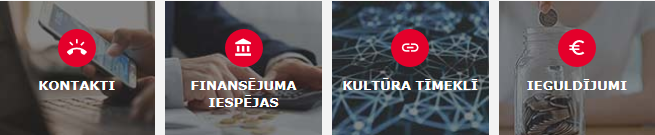 http://jaunatne.gov.lv/
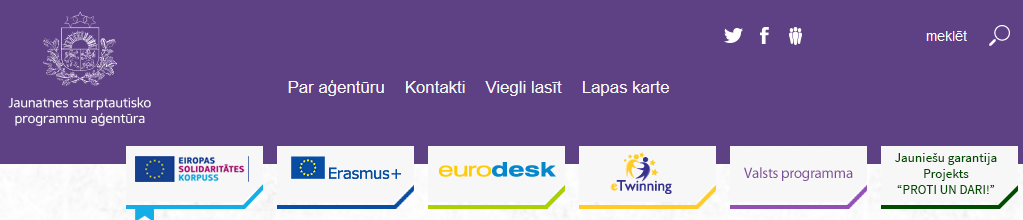 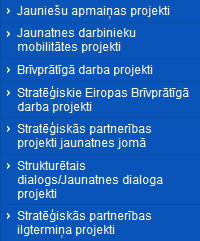 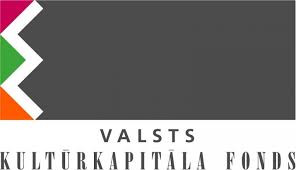 Eiropas komisija
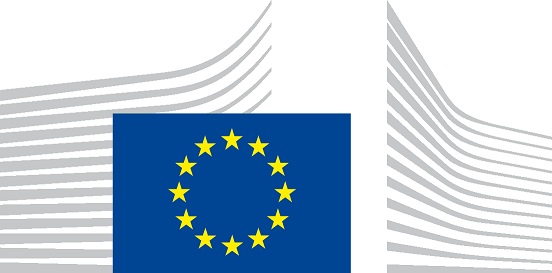 http://ec.europa.eu/
K O N T A K T I N F O R M Ā C I J A
Oskars Zuģickis
m.t.: 2 65 65 858
e-pasts: oskars@nvoc.lv
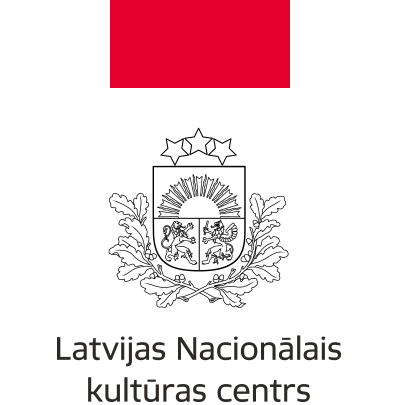 Kultūras centru likuma virzība
LNKC direktore Signe Pujāte